Bragg‘s law

2d sinQ = nl
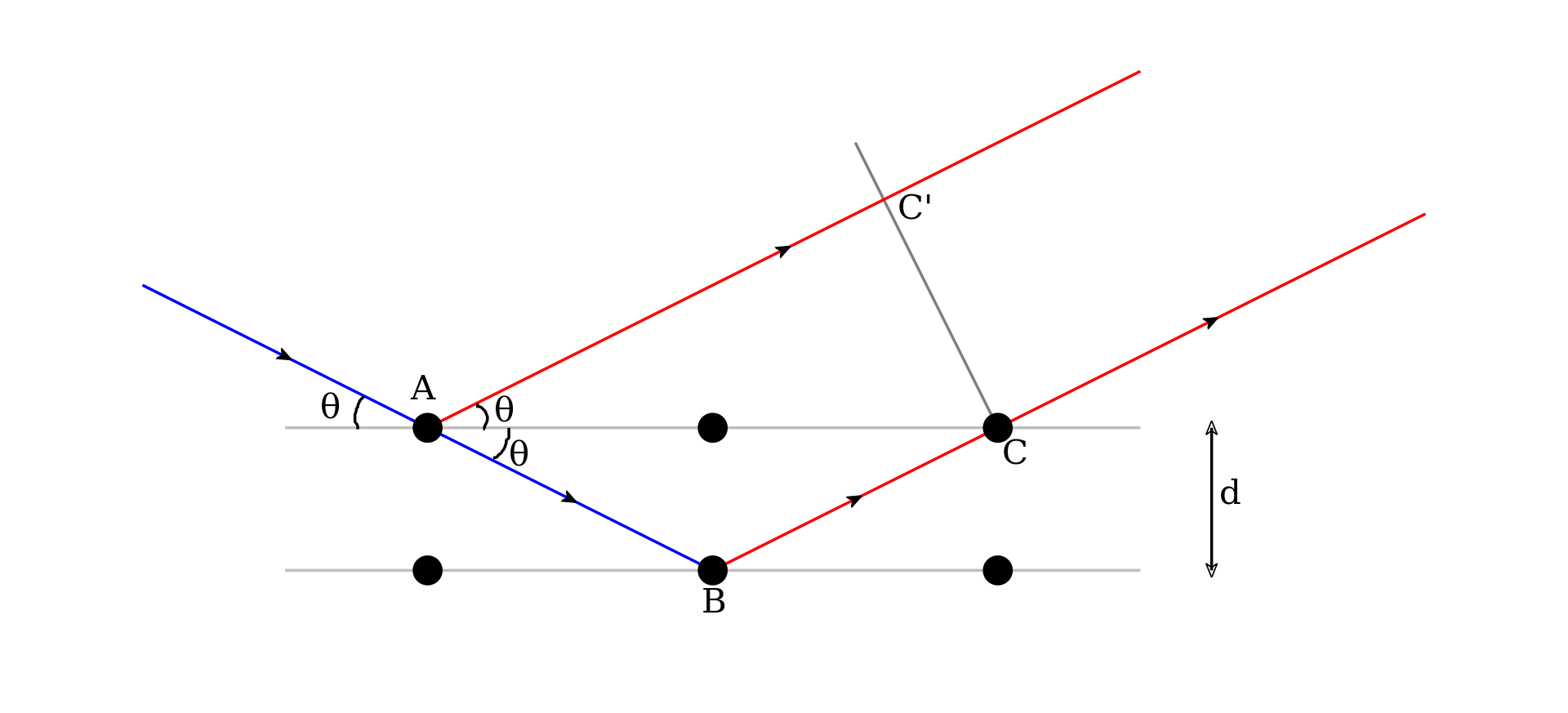 2024
Karel Kubíček
1
Bragg‘s law

2d sinQ = nl
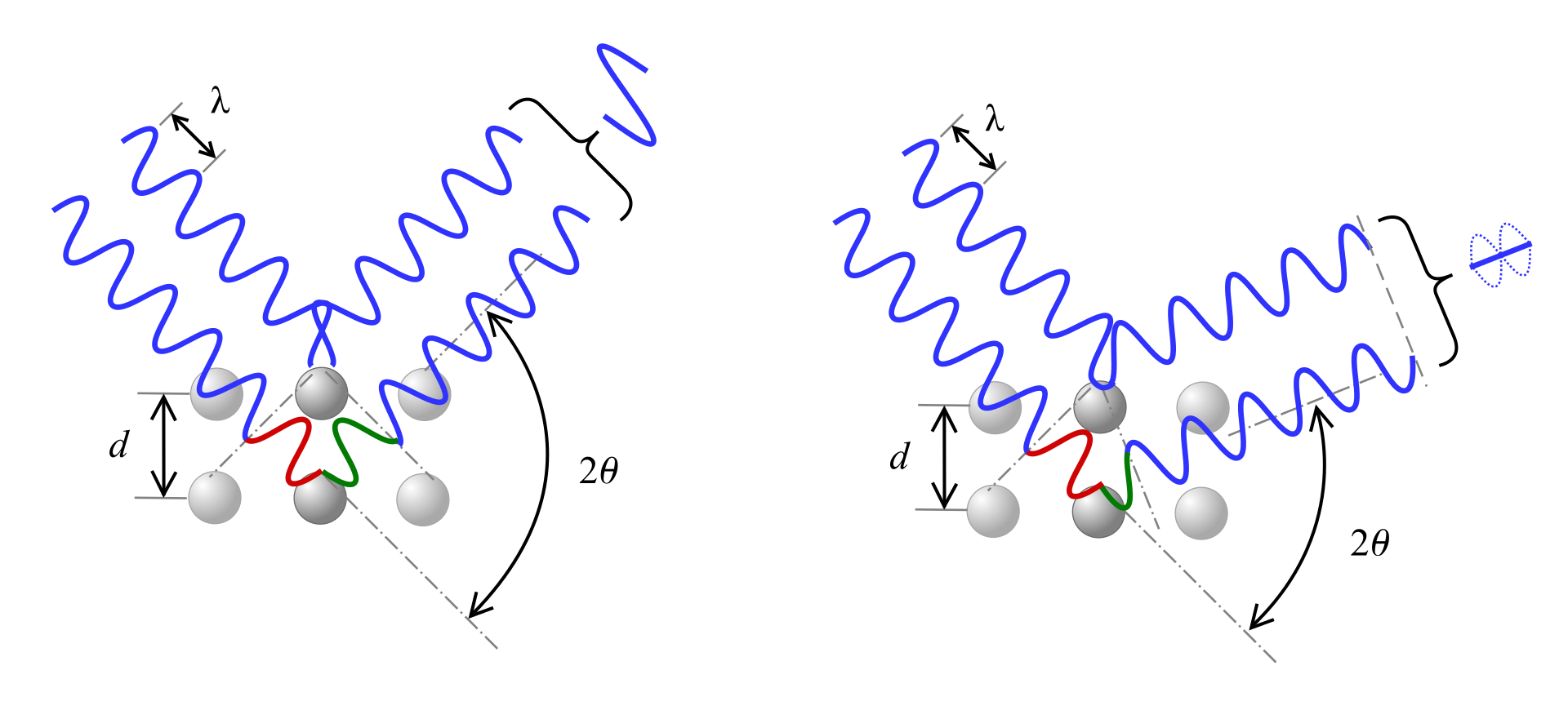 2024
Karel Kubíček
2
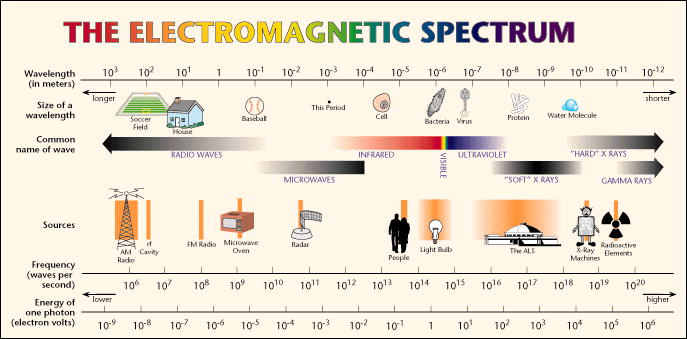 2024
Karel Kubíček
3
Rentgenstrukturní analýza
Krystalová mřížka působí na rentgenové záření jako optická mřížka na viditelné světlo. Nastávají ohybové jevy a na stínítku se objevuje difrakční obrazec. Tyto obrazce mohou být matematicky analyzovány, aby se získala informace o rozložení elektronů v molekulách tvořících krystal.
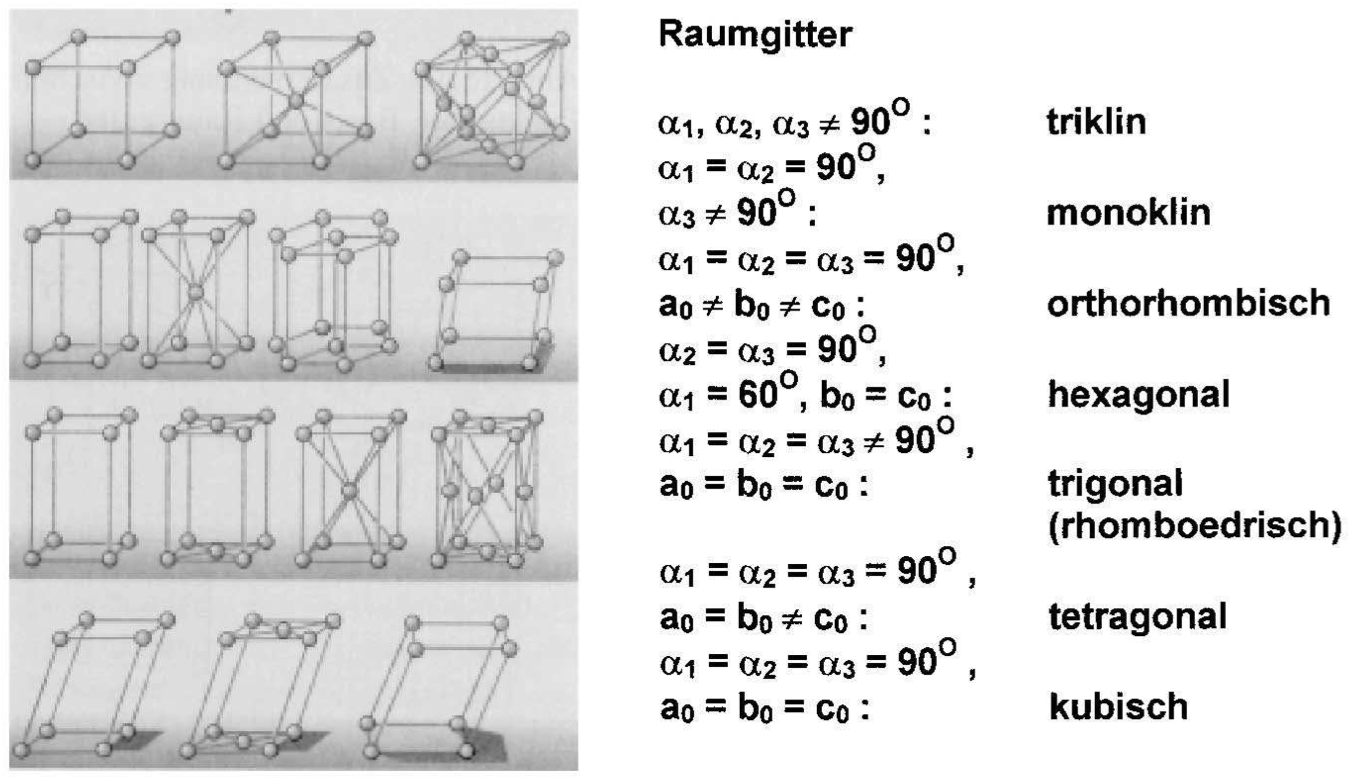 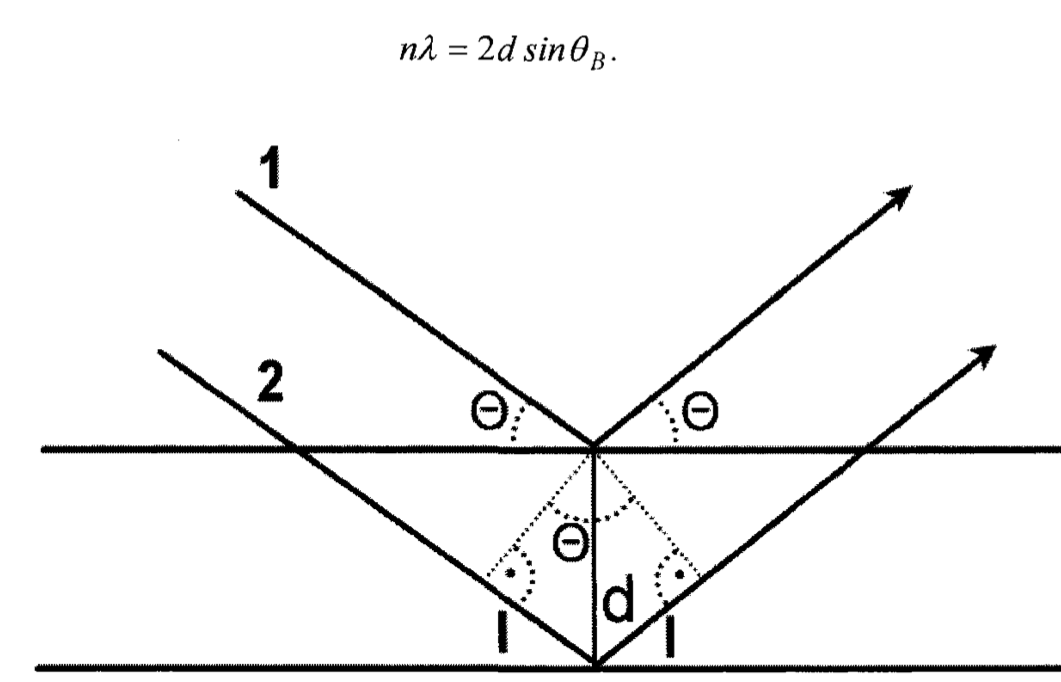 2024
Karel Kubíček
4
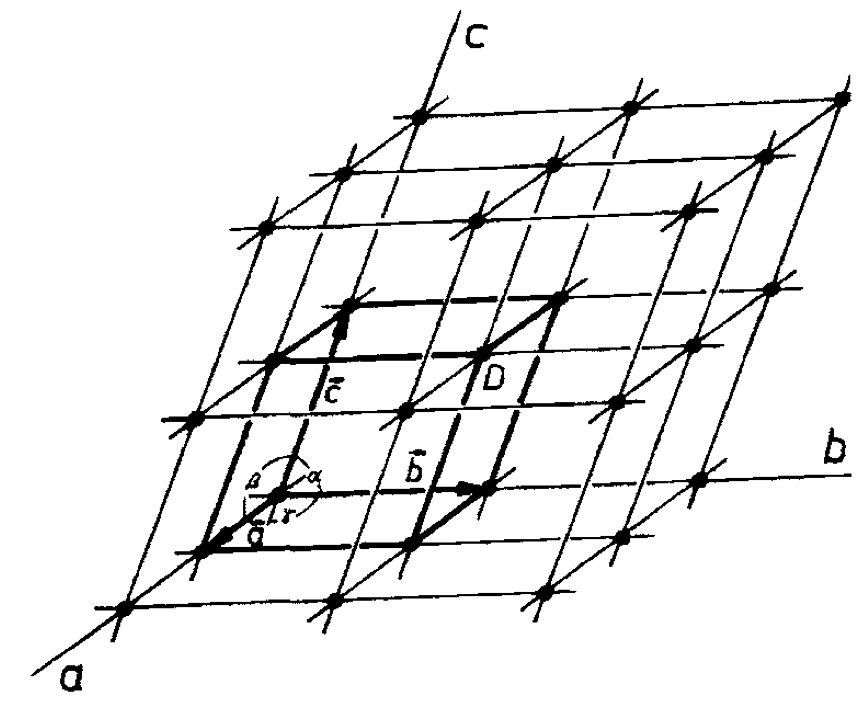 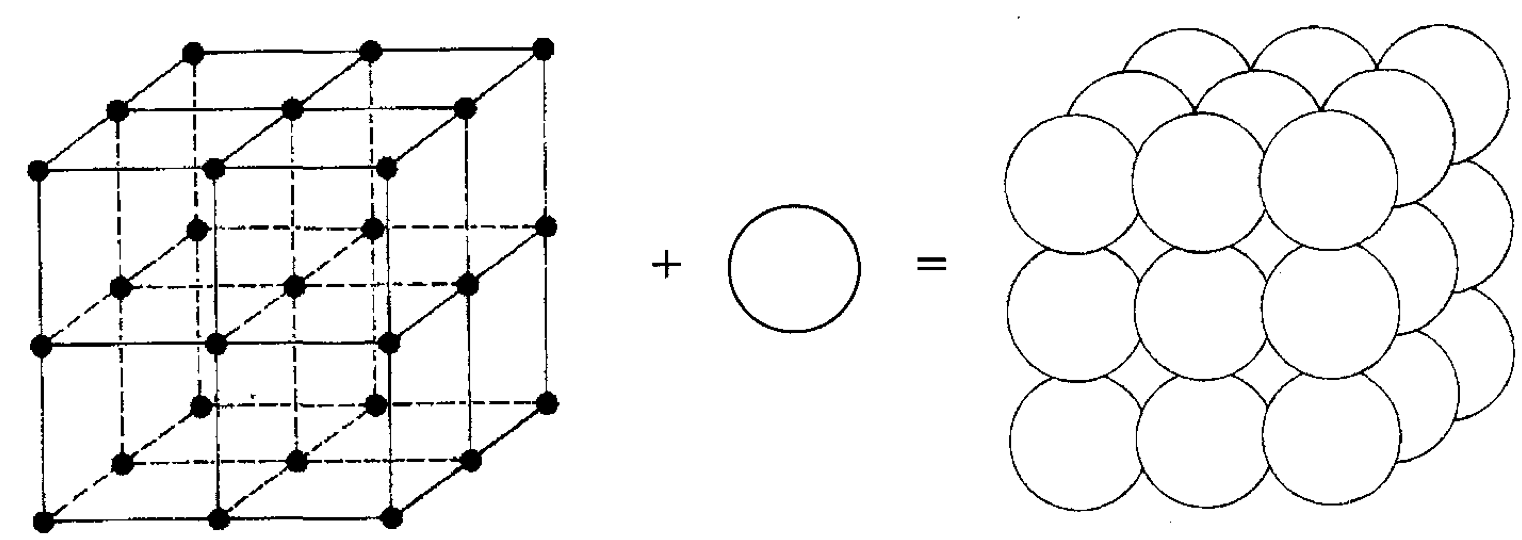 2024
Karel Kubíček
5
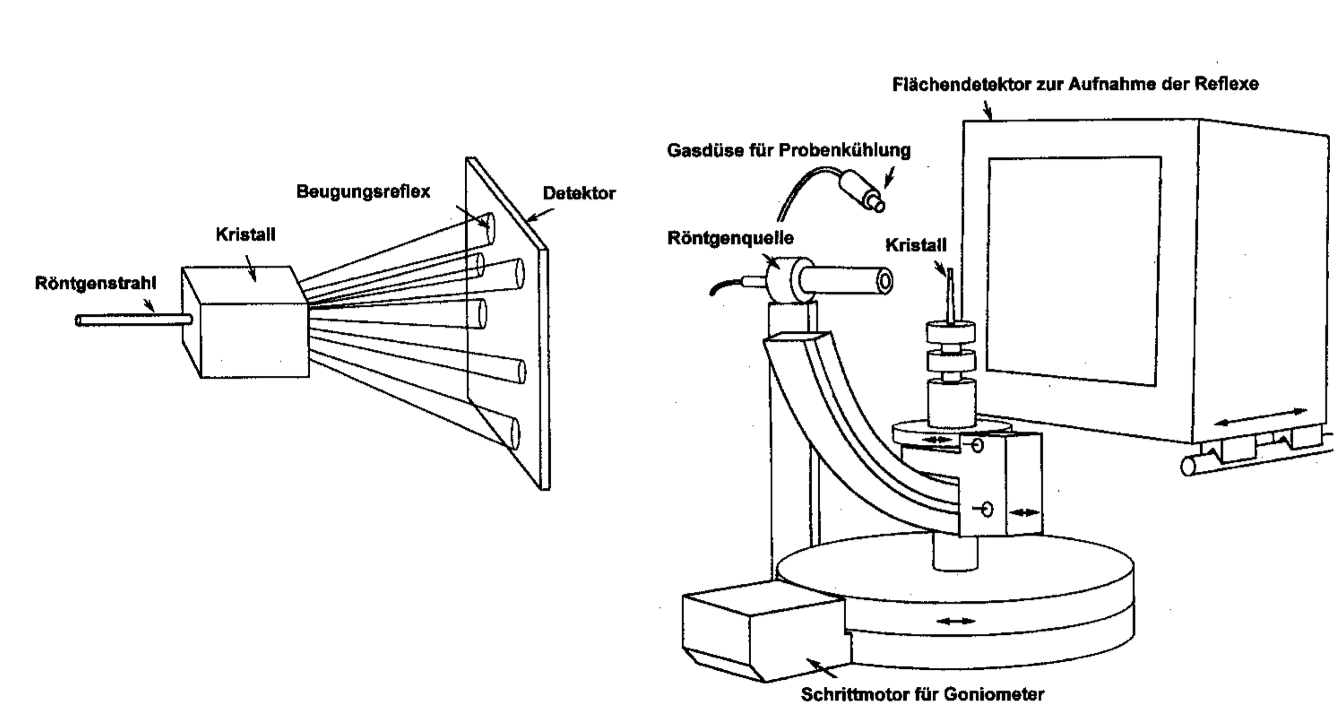 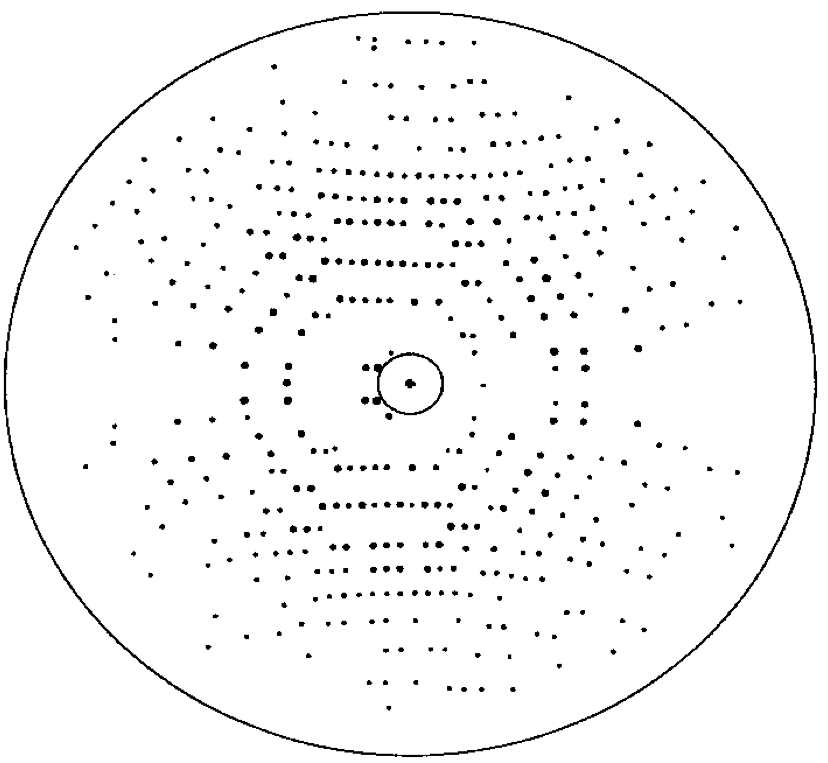 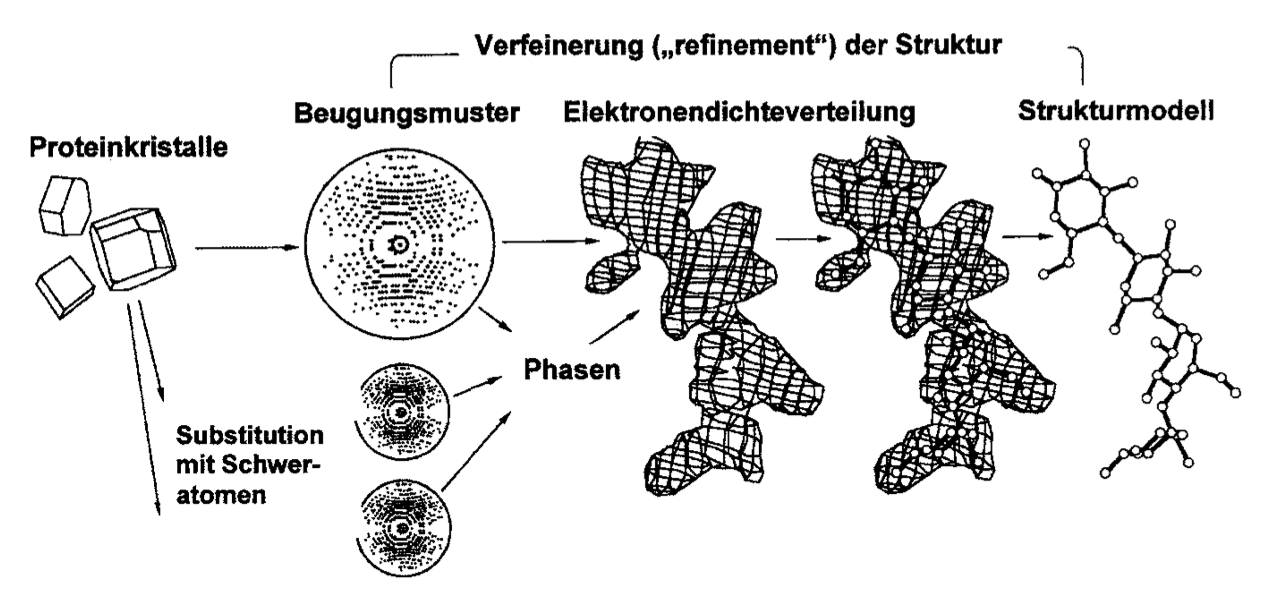 2024
Karel Kubíček
6
Krystalogram B-DNA získaný v r. 1952 Rosalindou E. Franklinovou, na jehož základě Watson a Crick navrhli dvoušroubovicový model struktury DNA. C. & W. dostali v r.1962 společně s Mauricem Hugh Frederick Wilkinsem NC za fyziologii a medicínu „za jejich objevy týkající se molekulární struktury nukleových kyselin a  jejich významu při přenosu informací v živých organizmech“
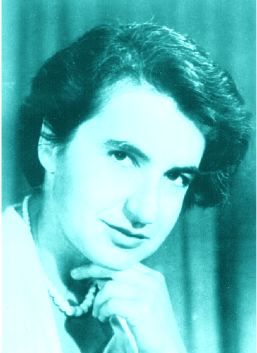 F
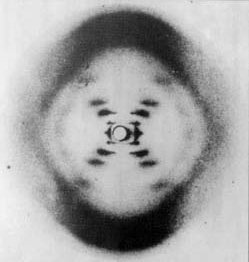 C
W
2024
Karel Kubíček
7
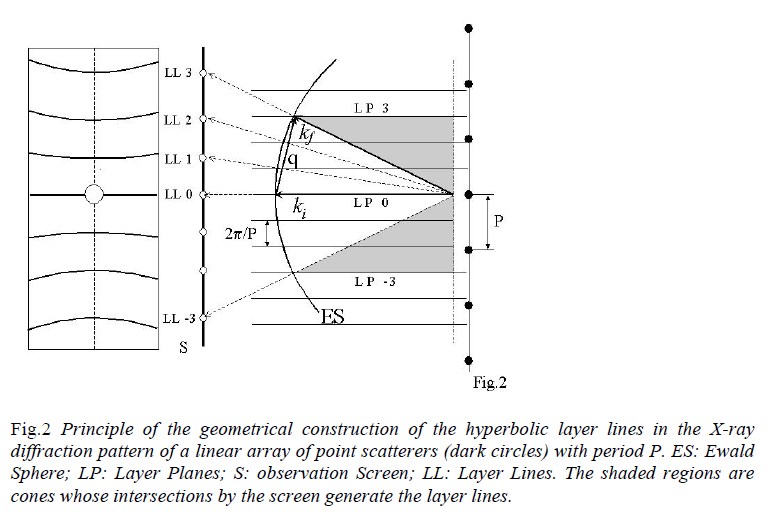 2024
Karel Kubíček
8
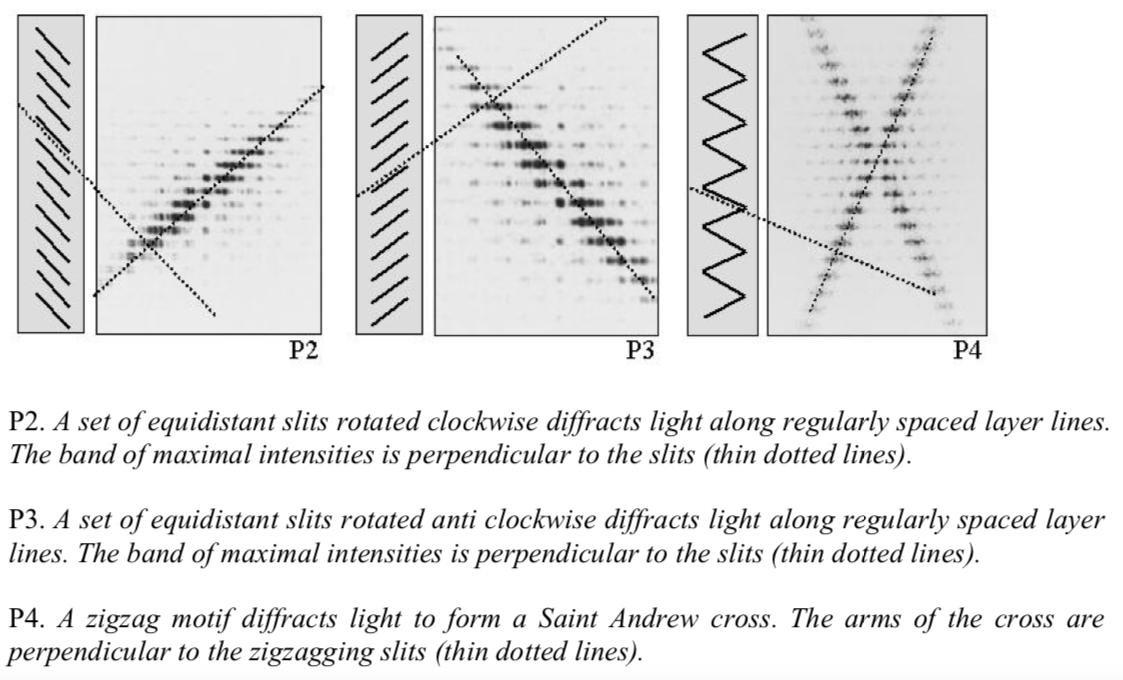 2024
Karel Kubíček
9
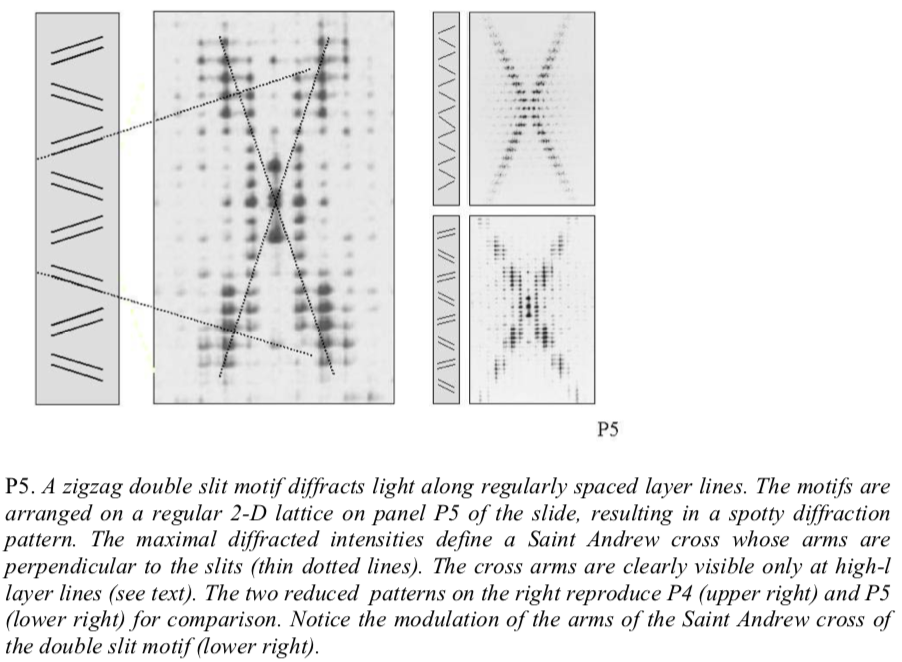 2024
Karel Kubíček
10
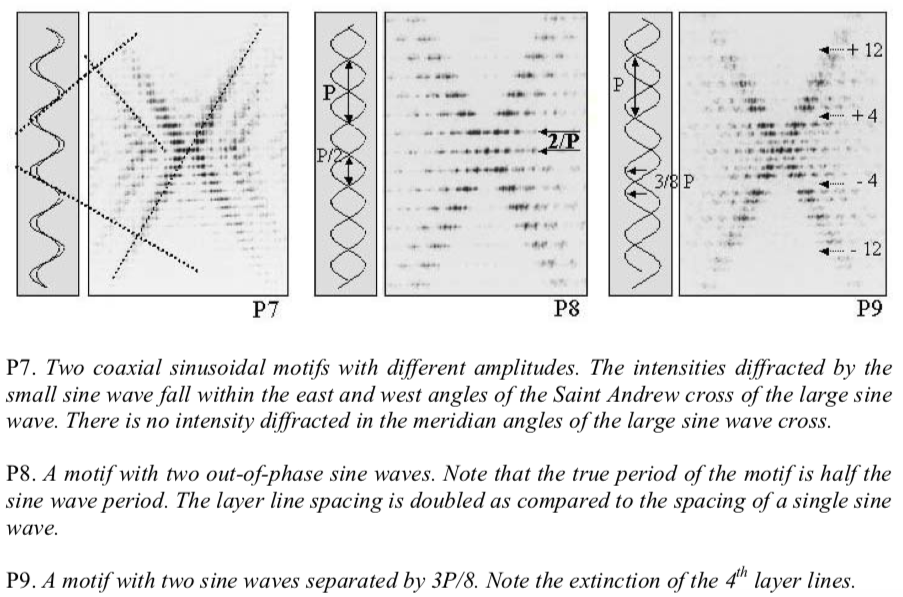 2024
Karel Kubíček
11
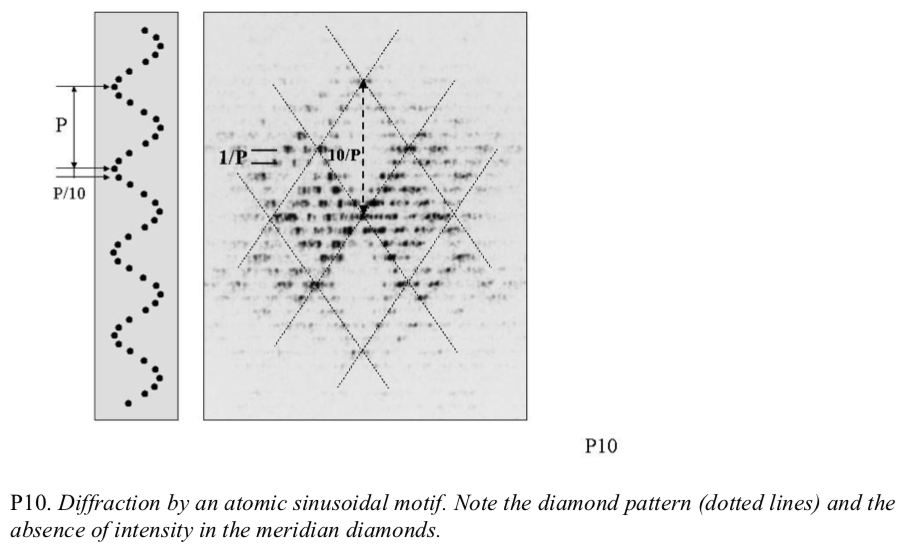 2024
Karel Kubíček
12
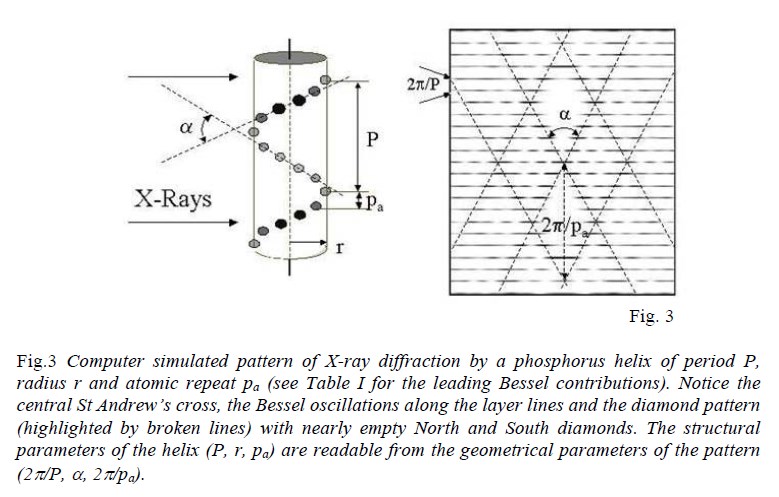 2024
Karel Kubíček
13
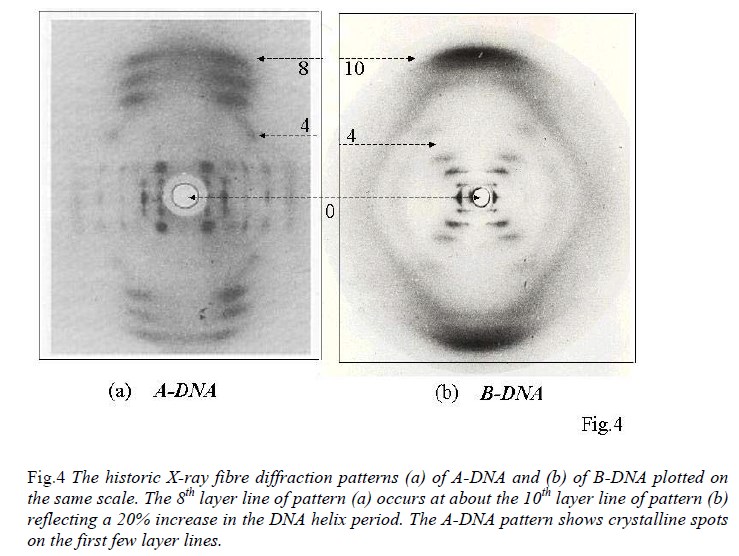 2024
Karel Kubíček
14
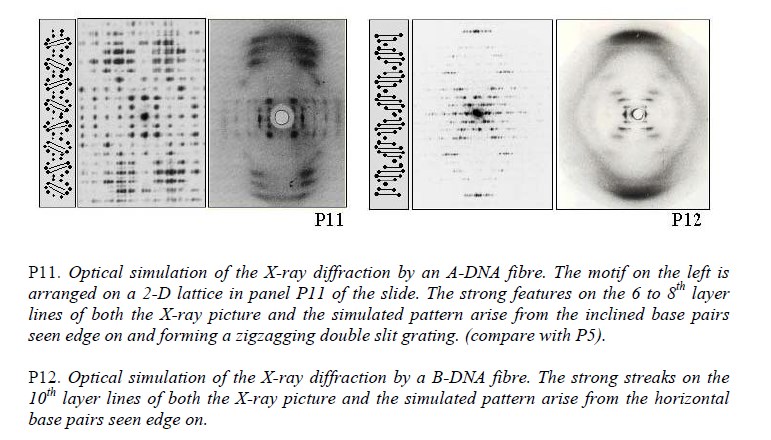 2024
Karel Kubíček
15